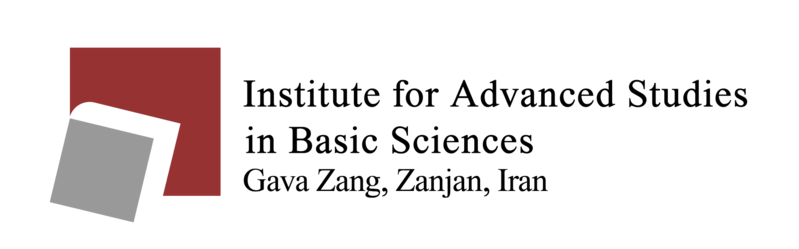 Graph Representation Learning
Zahra Narimani
IT & CS department, IASBS, Zanjan
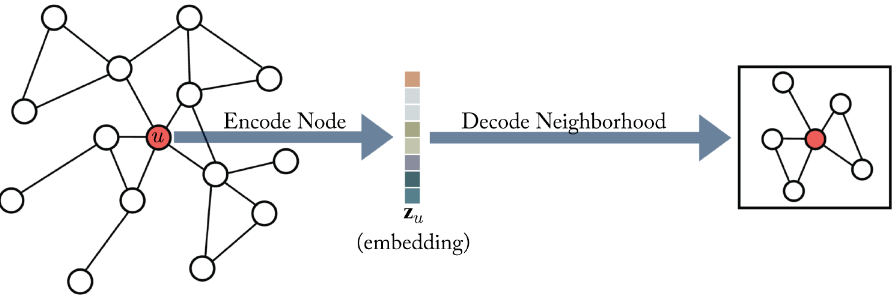 Outline
What is machine learning? 
Data
Graph representation
Classic methods
Learning-based methods 
Shallow 
Deep 
Summary 

Main reference: Hamilton WL. Graph representation learning. Morgan & Claypool Publishers; 2020 Sep 16.
What is machine learning?
"Machine learning is the study of computer algorithms that improve automatically through experience and by the use of data. It is seen as a subset of artificial intelligence." 


- Shalev-Shwartz, S., & Ben-David, S. (2014). Understanding Machine Learning: From Theory to Algorithms. Cambridge University Press.
Robot motion planning
Classification
Model 
Learning
Training Data with class label:
Training 
Instances
Positive
Prediction 
Model
Test 
Instances
Negative
What is data?
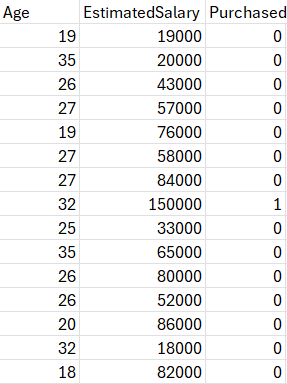 attributes
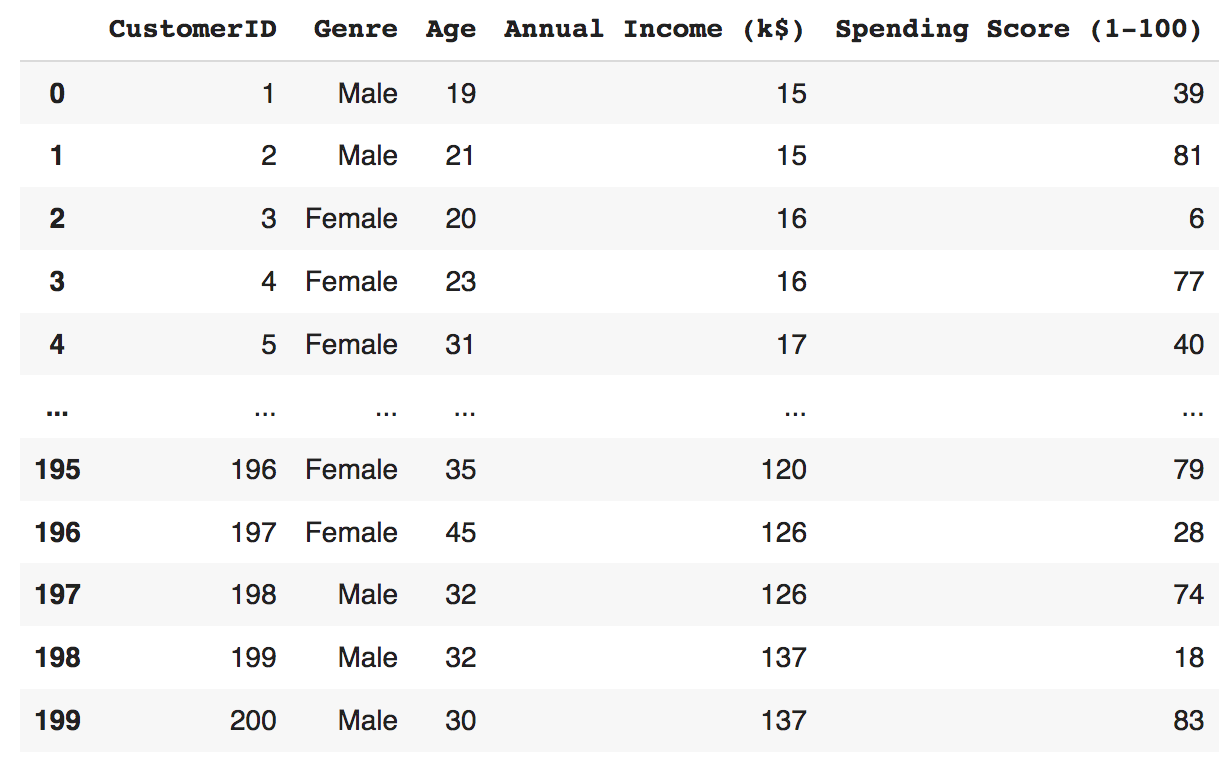 samples
Similarity and patterns
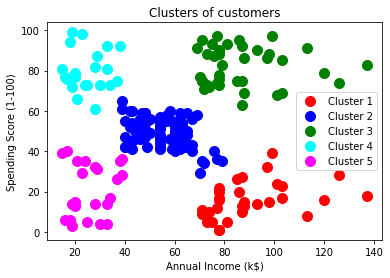 Problem definition
Input to ML methods is numerical vector
Represent the data in a space in which similarity between datapoints are conserved 
Our data is (attributed) graphs
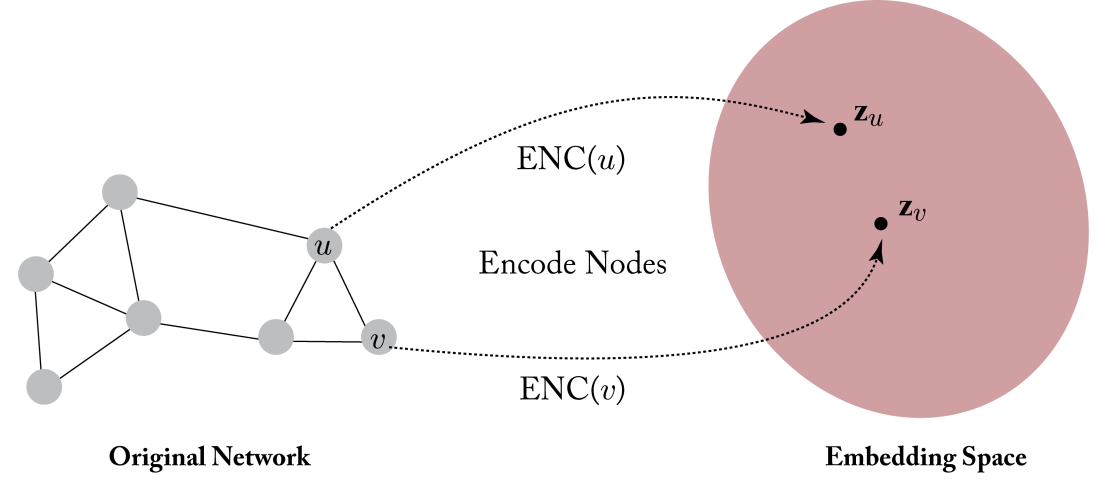 Graph data – recommender system
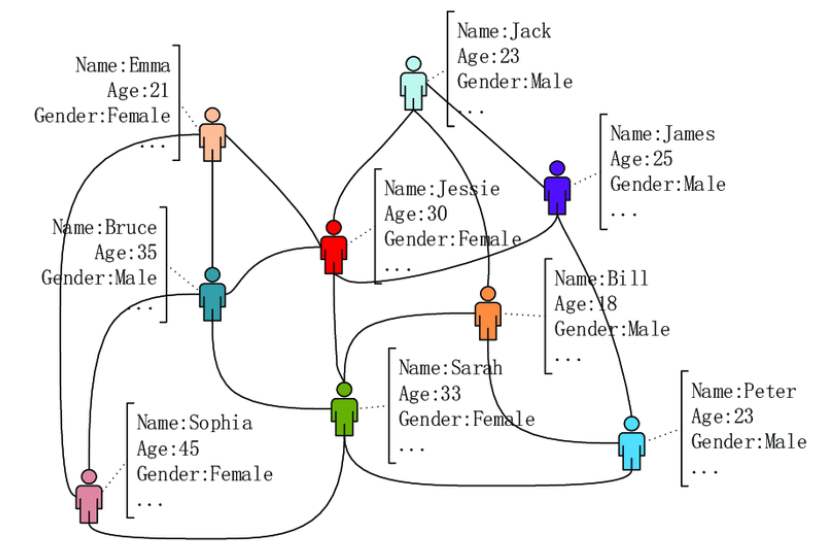 Protein-protein networks
What is a graph?
[Speaker Notes: simple graphs, where there is at most one edge between each pair of nodes, no edges between a node and itself, and where the edges are all undirected, i.e., .u; v/ 2 E $ .v; u/ 2 E]
Graph representation
Adjacency matrix? 
Can it serve as a proper input to machine learning algorithms?
Example – is Node1 more similar to Node5 or Node900?
>1000 nodes
5
1
2
8
4
901
3
9
900
6
905
7
Adjacency-based representation
>1000 nodes
5
1
2
8
4
901
3
900
9
6
905
7
Graph Statistics and kernel methods
Extract some statistics or features based on heuristic functions or domain knowledge
Use these features as (graph-related) input to ML algorithms 
Node level features
Graph level features and kernel methods
Node centrality measures
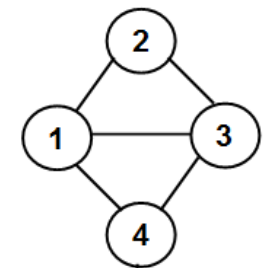 Degree centrality

Eigenvector centrality


Clustering coefficient 

Measures counting motifs around a node
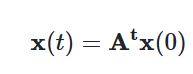 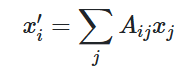 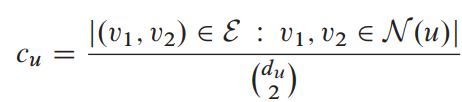 Graph-level features
Bag of nodes (histogram or other summaries on node-level features)
Weisfieler–Lehman Kernel
WL-1 test for detecting isomorphism in graphs
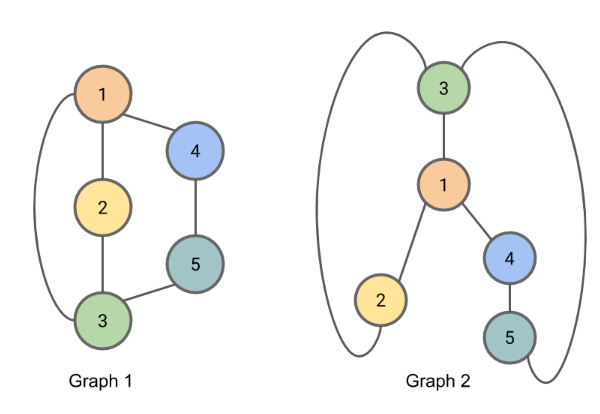 Graph-level features
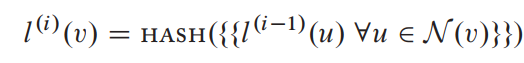 Neighborhood overlap detection
Previous methods does not reflect node relationships – link prediction 


Jaccard overlap
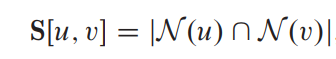 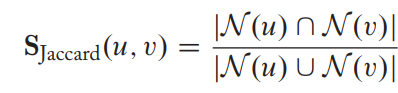 What is learning?
Let the data talks!
Instead of using features like centrality measures, BMI (medicine), SIFT (image processing), extract features from data itself.
Node embedding
Learn an encoder (enc), which maps nodes to a low-dimensional embedding space 
Distances in the embedding space reflect the relative positions of the nodes in the original graph
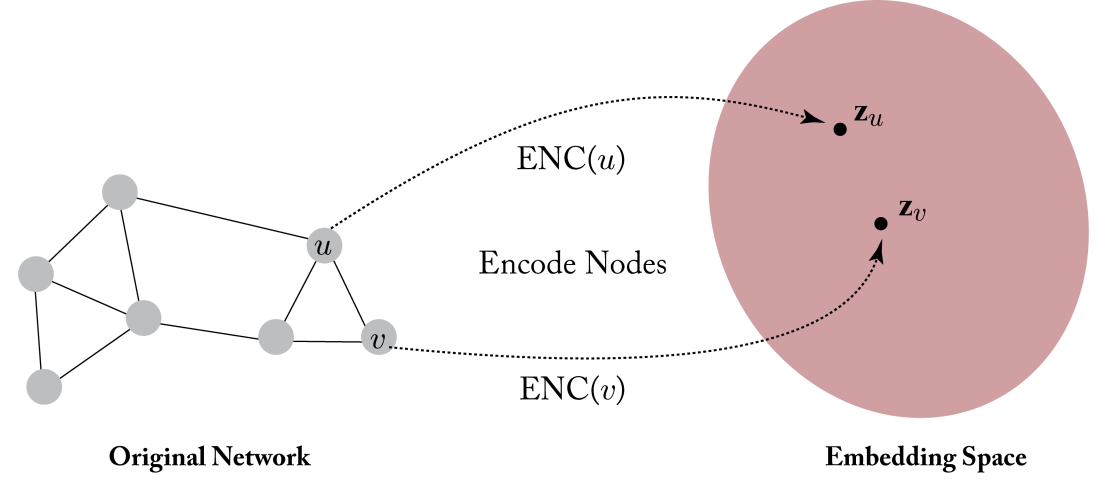 Encoder-decoder approach
Decoder will reconstruct the local neighborhood of u
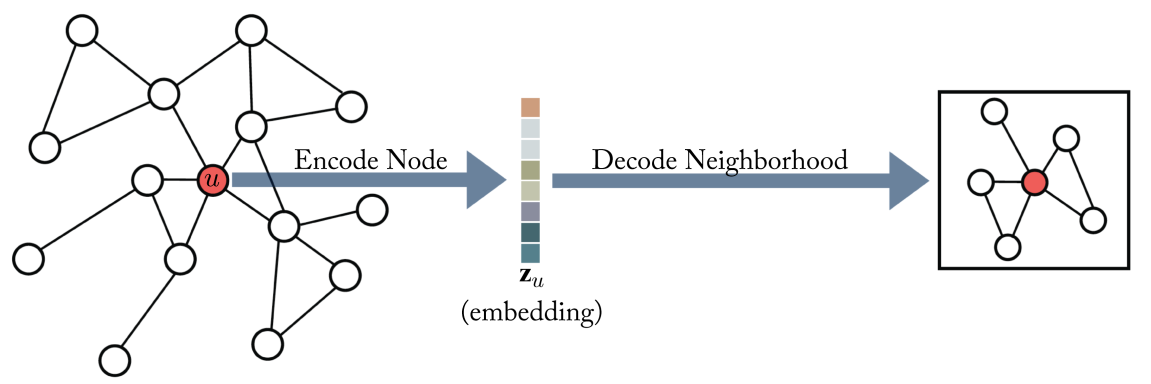 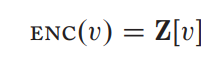 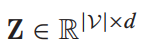 Decoder
Reconstruct certain graph statistics from the node embeddings that are generated by the encoder 
Pairwise decoders:

Minimize a reconstruction loss so that:
 

S[u,v] is a graph-based similarity measure between nodes  (inner product, Euclidean distance)
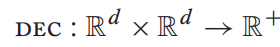 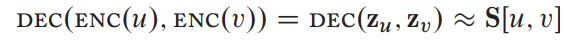 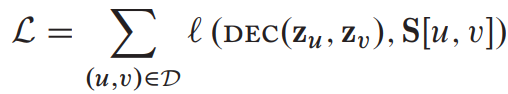 [Speaker Notes: Common decoders -> pairwise decoders; predict if the two nodes have relationship in the original graph or not]
Shallow embedding approaches
Random walk embeddings
Deepwalk
Node2Vec
Graph factorization based
[Speaker Notes: The key benefit of the encoder-decoder framework is that it allows one to succinctly define and compare different embedding methods based on (i) their decoder function, (ii) their graph-based similarity measure, and (iii) their loss function.]
Random walk based methods
Two nodes have similar embeddings if they tend to cooccur on short random walks over the graph
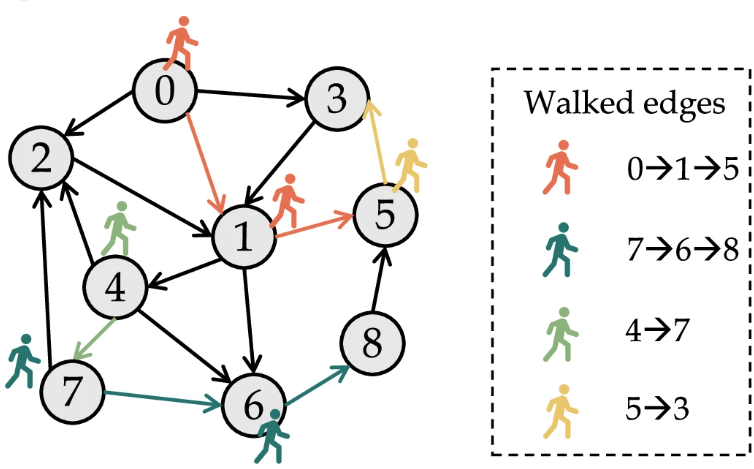 [Speaker Notes: Node embeddings are optimized so that two nodes have similar embeddings if they tend to cooccur on short random walks over the graph]
Random walk based methods
Two nodes have similar embeddings if they tend to cooccur on short random walks over the graph 




pG;T (v|u) is the probability of visiting v on a length-T random walk starting at u, with T usually defined to be in the range {2,…,10}
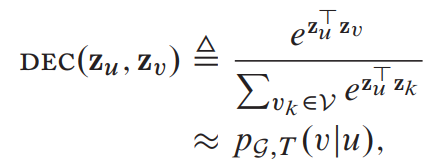 [Speaker Notes: Node embeddings are optimized so that two nodes have similar embeddings if they tend to cooccur on short random walks over the graph]
Deepwalk
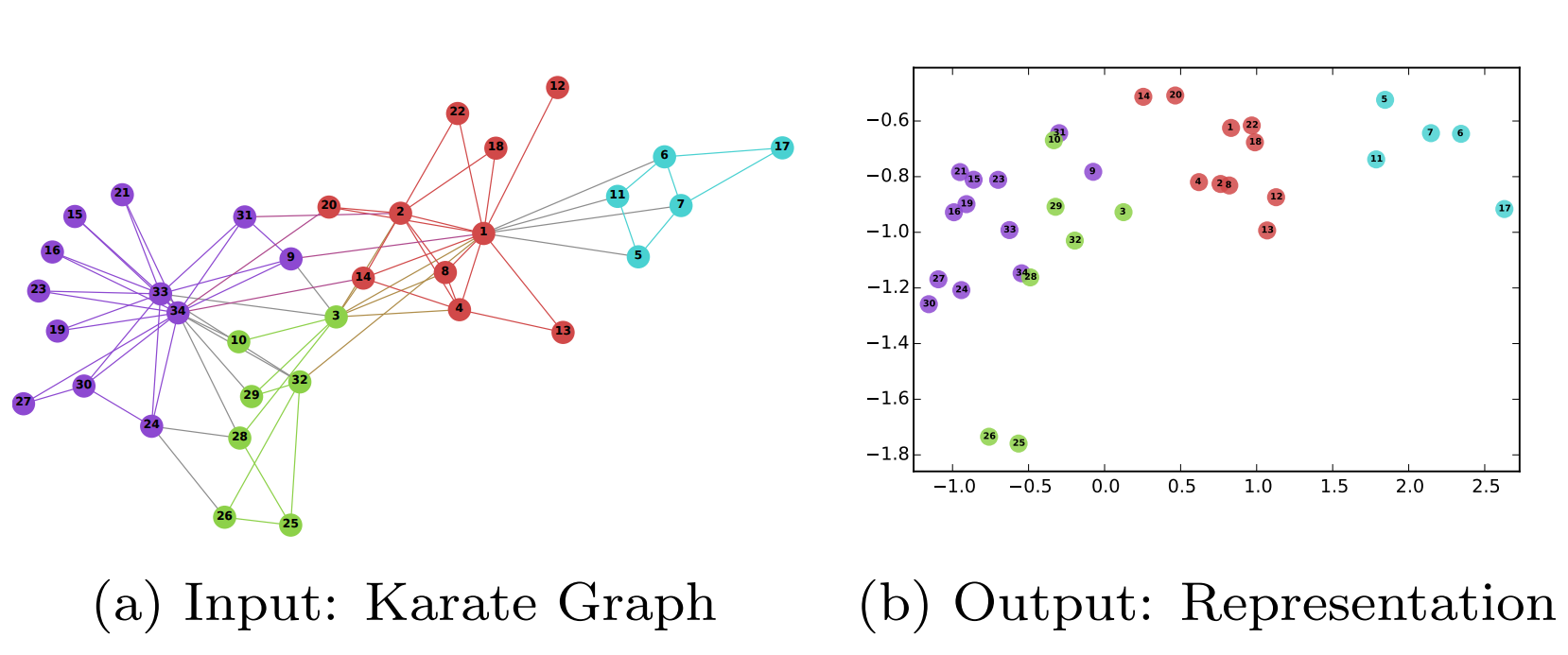 Perozzi B, Al-Rfou R, Skiena S. Deepwalk: Online learning of social representations. InProceedings of the 20th ACM SIGKDD international conference on Knowledge discovery and data mining 2014 Aug 24 (pp. 701-710).
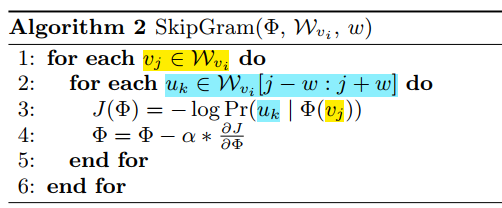 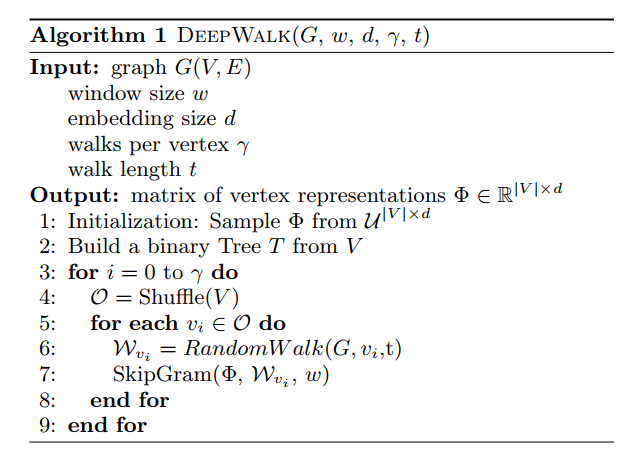 SkipGram is a language model that maximizes the cooccurrence probability among the words that appear within a window, w, in a sentence.
Node2Vec
Inspired from word2wec language model
Neural network structure
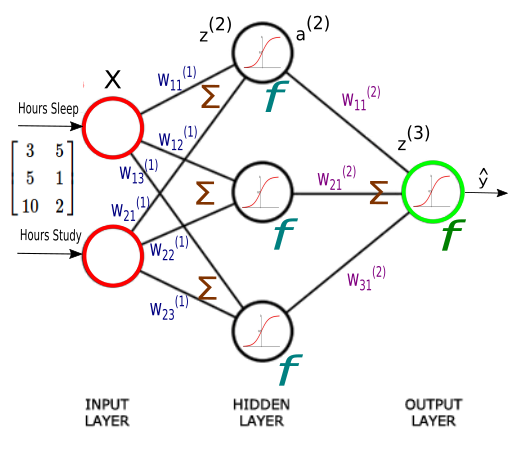 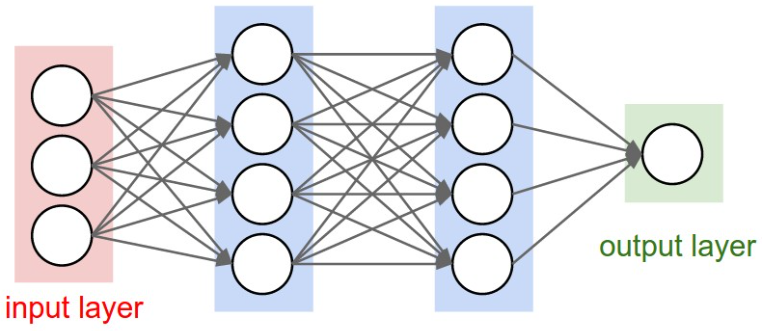 x
ساختار یادگیری عمیق
لایه پنهان اول
وزن ها
هدف: پیدا کردن این وزن ها
وزن ها
لایه پنهان دوم
اهداف حقیقی (y)
پیش بینی ها (y’)
Technomentor.ir
31
x
ساختار یادگیری عمیق
لایه (تبدیل داده ها)
وزن ها
هدف: پیدا کردن این وزن ها
وزن ها
لایه (تبدیل داده ها)
اهداف حقیقی (y)
پیش بینی ها (y’)
تابع هزینه
خطا
Technomentor.ir
32
x
ساختار یادگیری عمیق
لایه (تبدیل داده ها)
وزن ها
هدف: پیدا کردن این وزن ها
وزن ها
لایه (تبدیل داده ها)
اهداف حقیقی (y)
پیش بینی ها (y’)
بهینه ساز
تابع هزینه
خطا
Technomentor.ir
33
Word2Vec language model
One-hot encoding of words
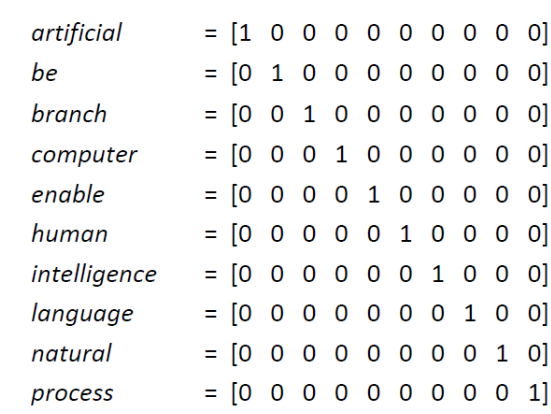 Mikolov T. Efficient estimation of word representations in vector space. arXiv preprint arXiv:1301.3781. 2013;3781.
Skipgram – the fake task
Given a specific word in the middle of a sentence (the input word), look at the words nearby and pick one at random.
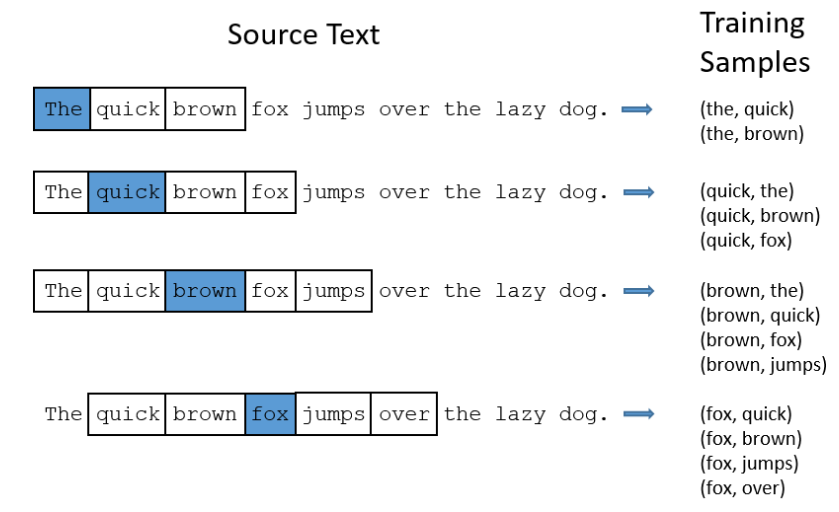 The network is probably going to get many more training samples of (“Soviet”, “Union”) than it is of (“Soviet”, “Sasquatch”)
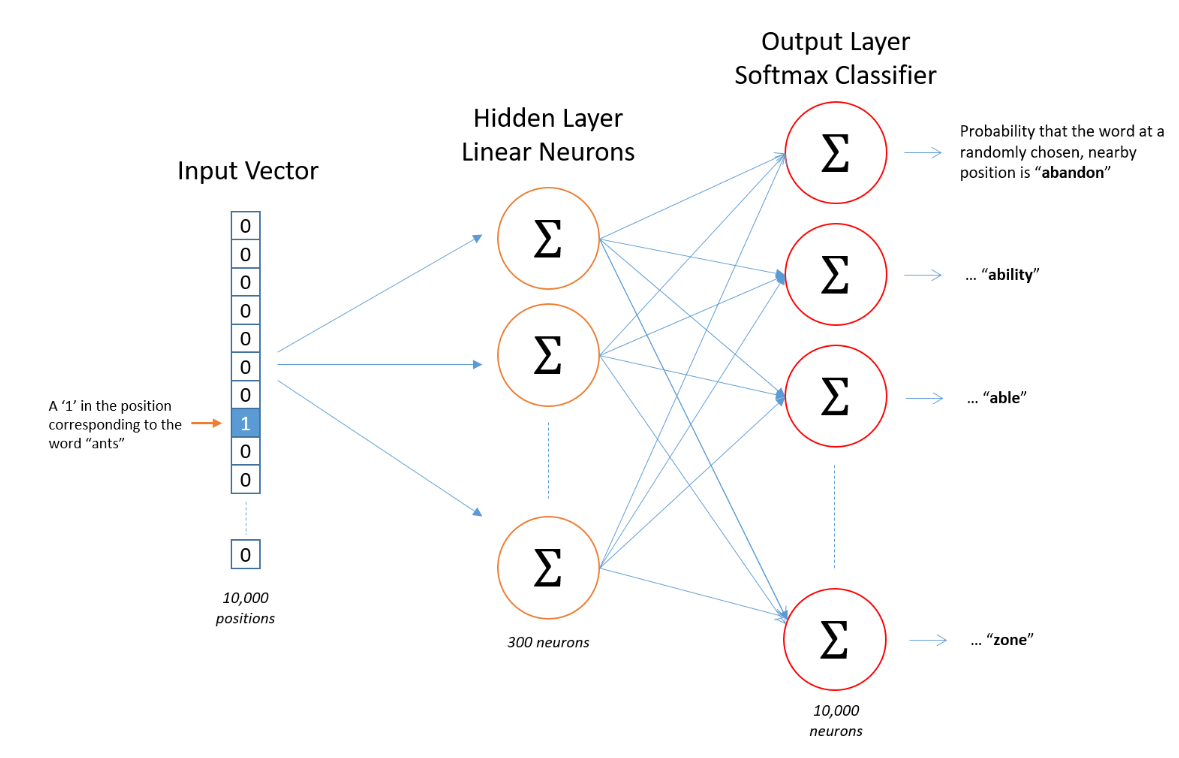 word2vec word embedding
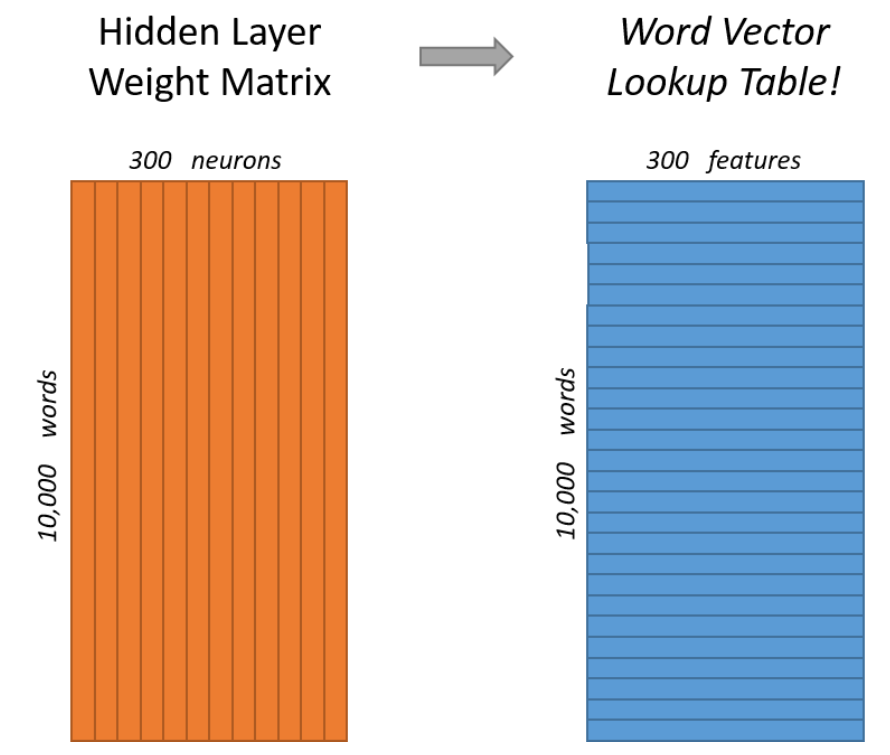 Word2vec output example
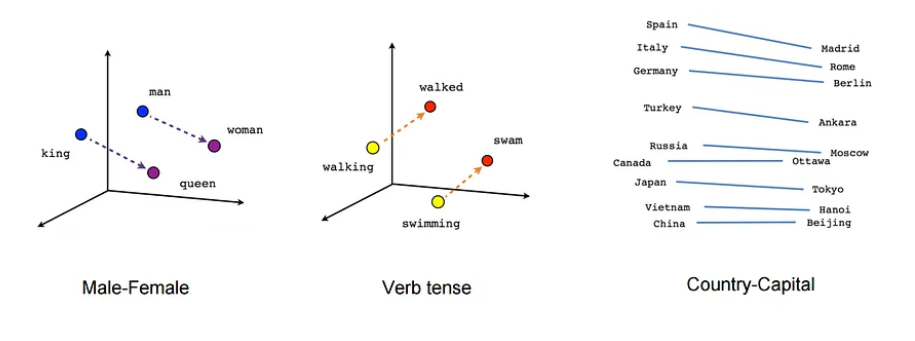 Node2vec
Grover A, Leskovec J. node2vec: Scalable feature learning for networks. InProceedings of the 22nd ACM SIGKDD international conference on Knowledge discovery and data mining 2016 Aug 13 (pp. 855-864).
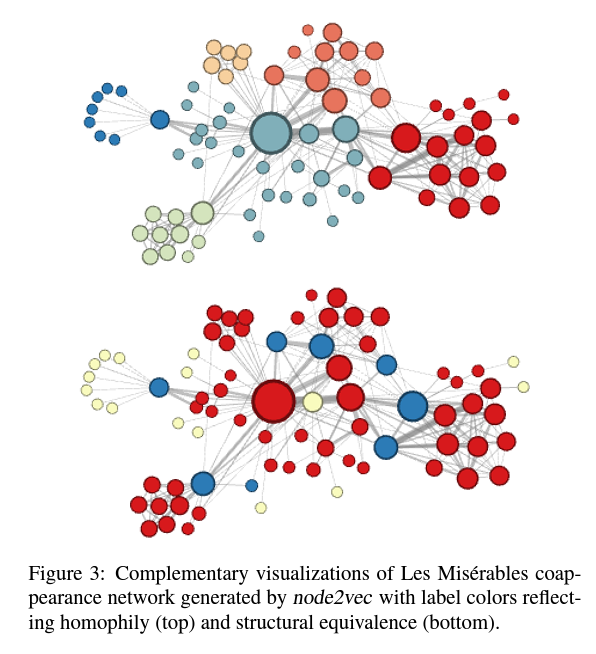 Grover A, Leskovec J. node2vec: Scalable feature learning for networks. InProceedings of the 22nd ACM SIGKDD international conference on Knowledge discovery and data mining 2016 Aug 13 (pp. 855-864).
Deep embedding approaches
GNN
GIN 
Anchor-aware representation
Graph Neural Networks
Idea: feed the adjacency matrix to a MLP




Issue: depend on the ordering of the nodes
The representation should be permutation invariance and equivariance:
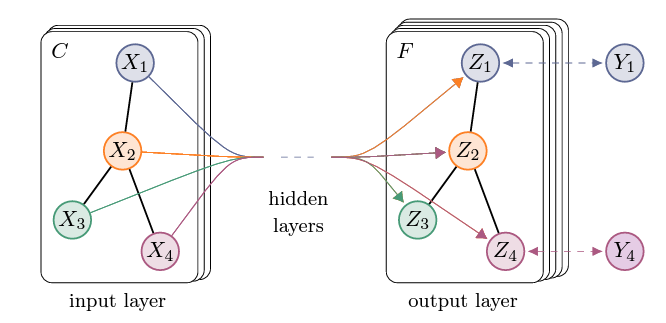 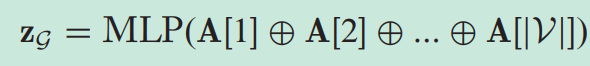 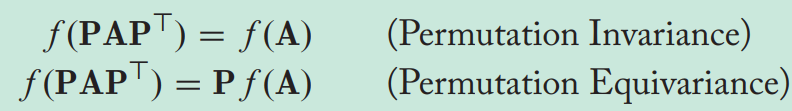 [Speaker Notes: Te issue with this approach is that it depends on the arbitrary ordering of nodes that weused in the adjacency matrix. In other words, such a model is not permutation invariant, and akey desideratum for designing neural networks over graphs is that they should permutationinvariant (or equivariant). In mathematical terms, any function f that takes an adjacencymatrix A as input should ideally satisfy one of the two following properties: 

Permutation invariance means that the function doesnot depend on the arbitrary ordering of the rows/columns in the adjacency matrix, whilepermutation equivariance means that the output of f is permuted in an consistent waywhen we permute the adjacency matrix. (Te shallow encoders we discussed in Part I arean example of permutation equivariant functions.) Ensuring invariance or equivariance isa key challenge when we are learning over graphs, and we will revisit issues surroundingpermutation equivariance and invariance often in the ensuing chapters.]
Neural message passing
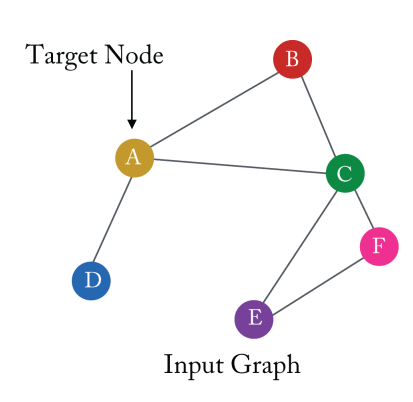 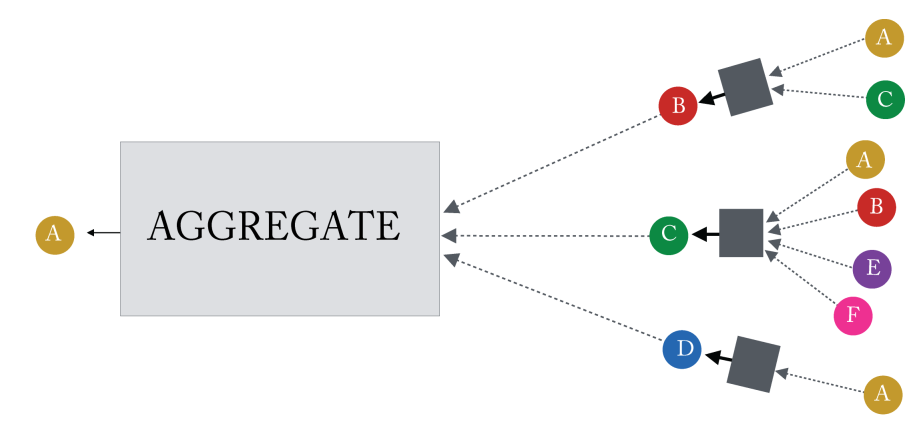 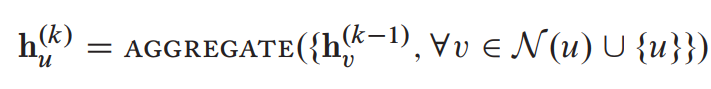 Aggregation functions
Mean aggregation


Max aggregation


Concatenation + linear mapping + non-linearity
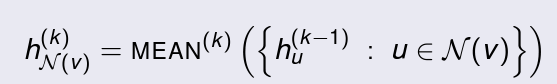 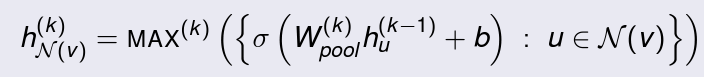 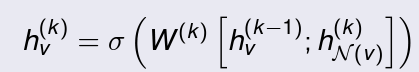 Position-awareness
Example graph where GNN is not able to distinguish and thus classify nodes v1 and v2 into different classes based on the network structure alone.
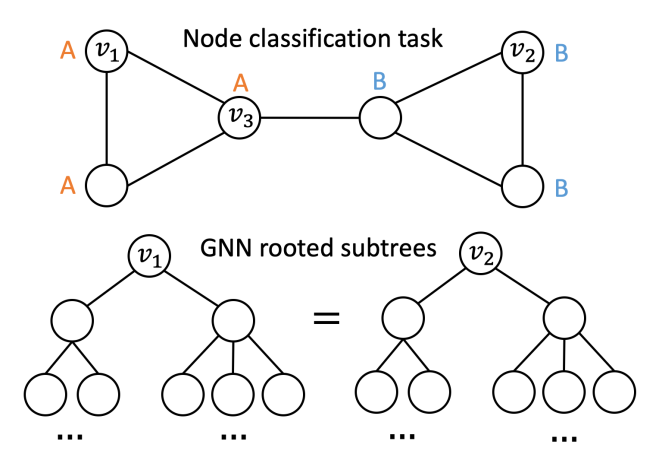 You J, Ying R, Leskovec J. Position-aware graph neural networks. InInternational conference on machine learning 2019 May 24 (pp. 7134-7143). PMLR.
Sample based aggregation
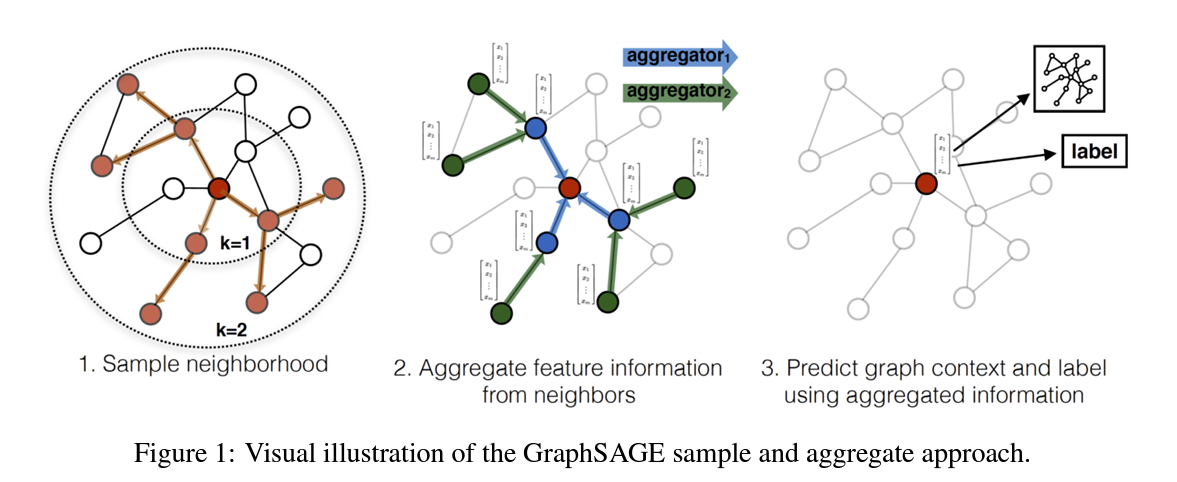 Hamilton W, Ying Z, Leskovec J. Inductive representation learning on large graphs. Advances in neural information processing systems. 2017;30.
Anchor selection
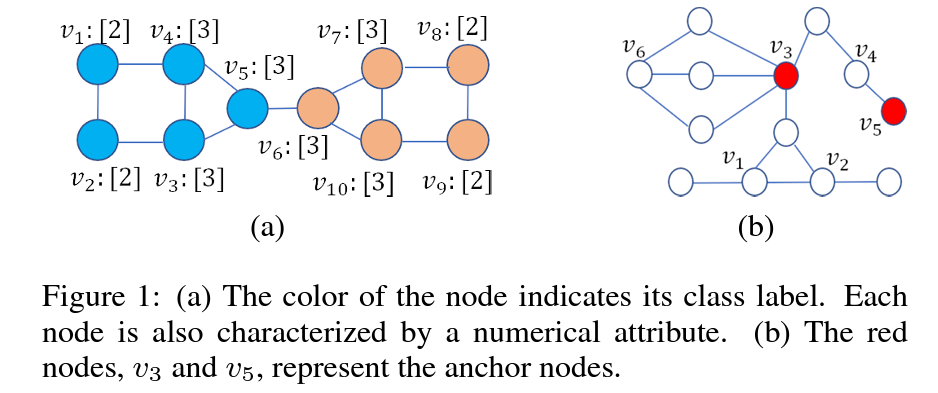 Nishad S, Agarwal S, Bhattacharya A, Ranu S. Graphreach: Position-aware graph neural network using reachability estimations. arXiv preprint arXiv:2008.09657. 2020 Aug 19.
One of our current projects
Recommender systems
Clustering-based recommendations
Sparse data
Latent features such as SVD
GNN-based representations 
Anchor-awareness
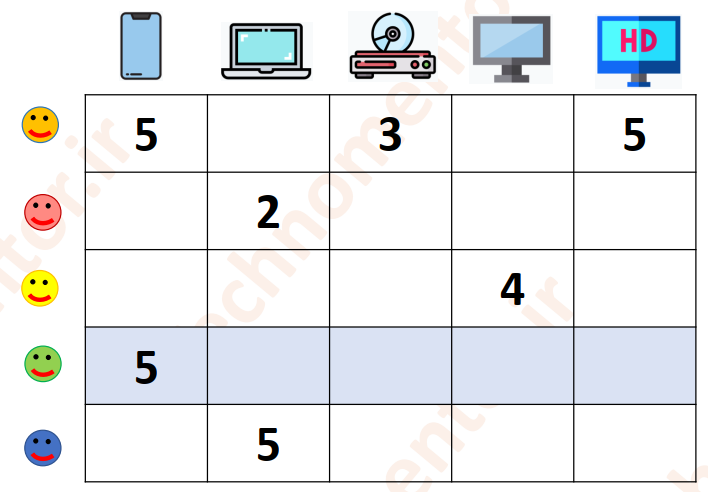 ML on graphsNode classification
[Speaker Notes: Different names; depending on the specific application domain]
ML on graphsRelation prediction
[Speaker Notes: label yu—which could be a type, category, or attribute—associated]
ML on graphsClustering and community detection
[Speaker Notes: label yu—which could be a type, category, or attribute—associated]
Challenges in GNNs
Over smoothing
As the number of layers increases, the deep GNN models lose the node’s local information
Non-optimal topology 
Neighbor awareness, Anchor selection 
Different types of graphs
Over squashing 
When messages are aggregated over a lengthy path, leading to a bottleneck effect where the volume of data is compressed into fixed-size vectors
Scalability 
…
Summary
Graphs in machine learning
Traditional representations 
Learning-based representations 
GNNs
A possibility to collaborate
Thanks for your attention 
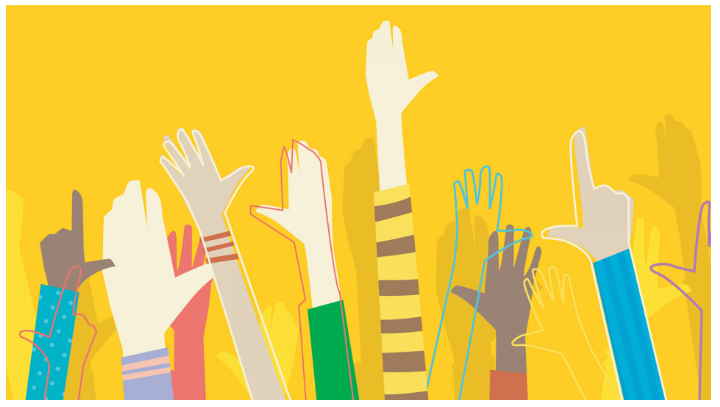